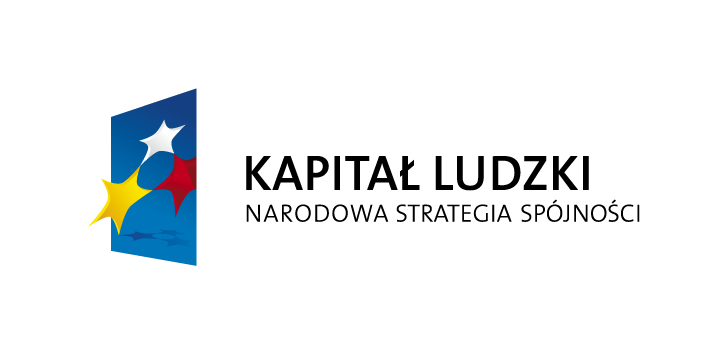 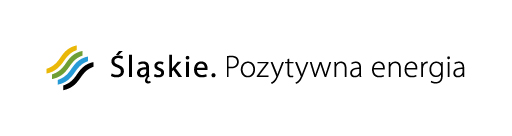 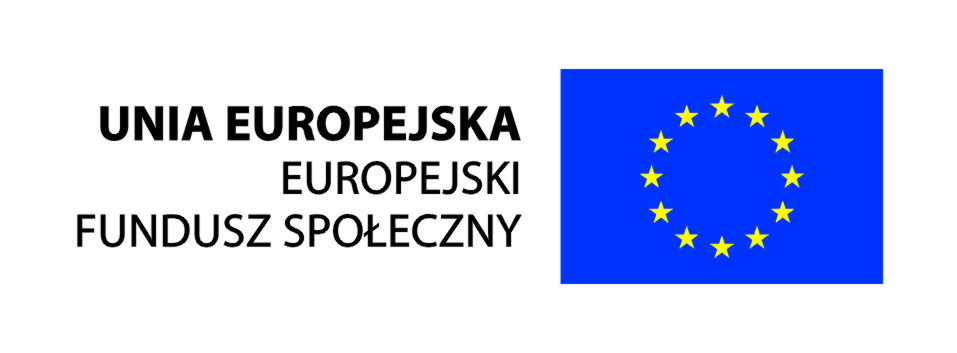 Sytuacja na śląskim rynku pracy – diagnoza i prognozaKonferencja 18 grudnia 2009 roku
Badanie Aktywności ekonomicznej Ludności
Aktywność zawodowa 
w II kwartale 2008 r. i 2009 r.

Aurelia Hetmańska
1
Współczynnik aktywności zawodowej według poziomu wykształcenia i płci
%
wyższe
policealne
średnie zawodowe
średnie ogólnokształcące
zasadnicze zawodowe
gimnazjalne,  podstawowe i niepełne podstawowe
%
wyższe
policealne
średnie zawodowe
średnie ogólnokształcące
zasadnicze zawodowe
gimnazjalne, podstawowe  i niepełne podstawowe
Pracujący według płci i miejsca zamieszkania w województwie śląskim
Wskaźnik zatrudnienia według wieku
II kwartał 2008 r.
II kwartał 2009 r.
15 -24 lata
25 - 34
35 - 44
45 - 54
55 lat i więcej
Wskaźnik zatrudnienia według poziomu wykształcenia i płci
II kwartał 2008 r.
II kwartał 2009 r.
%
Pracujący według wybranych sekcji w województwie śląskim
Pracujący według grup zawodów w województwie śląskim
Moduły BAEL realizowane od 1992 r.
Zrealizowane badania modułowe
1993 – Społeczno – ekonomiczne położenie             bezrobotnych
1993 – Wiejski rynek pracy
1994 – Efektywność polityki rynku pracy
1994 – Losy zawodowe absolwentów
1995 – Sytuacja na rynku pracy oraz warunki bytu osób             niepełnosprawnych
1995 – Praca nierejestrowana
1996 – Efektywność polityki rynku pracy
1997 – Losy zawodowe absolwentów
1998 – Praca nierejestrowana
Moduły BAEL realizowane od 1992 r.
2000 – Osoby niepełnosprawne na rynku pracy
2003 – Kształcenie ustawiczne
2004 – Badanie organizacji i rozkładu czasu pracy
2004 – Praca nierejestrowana w Polsce
2005 – Praca a obowiązki rodzinne
2006 – Przejście z pracy na emeryturę
2007 – Wypadki przy pracy i problemy zdrowotne       	      związane z pracą
2008 – Sytuacja na rynku pracy migrantów i ich 	      potomków
2009 – Wejście ludzi młodych na rynek pracy
2009 – Praca nierejestrowana
2010
2015
Praca a obowiązki 
rodzinne
Zdolności
 adaptacyjne 
pracowników 
 formy organizacji
 pracy
Praca 
nierejestrowana
BADANIA
MODUŁOWE
BAEL DO REALIZACJI 
W LATACH 2010-2015
2014
2011
Sytuacja 
na rynku pracy 
migrantów 
i ich potomków
Osoby 
niepełnosprawne
 na rynku pracy
Przejście z pracy
na emeryturę
Wypadki 
przy pracy
2012
2013
Dziękuję za uwagę
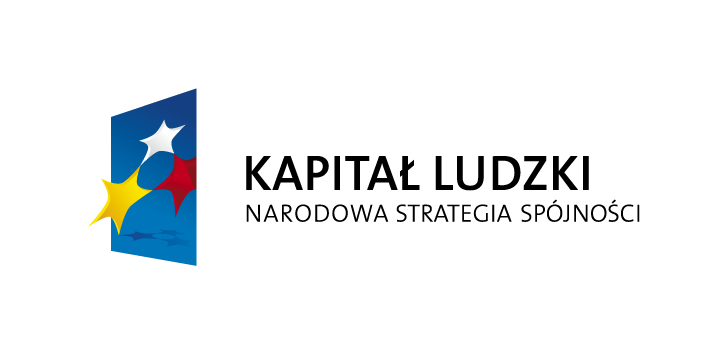 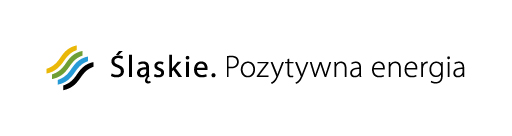 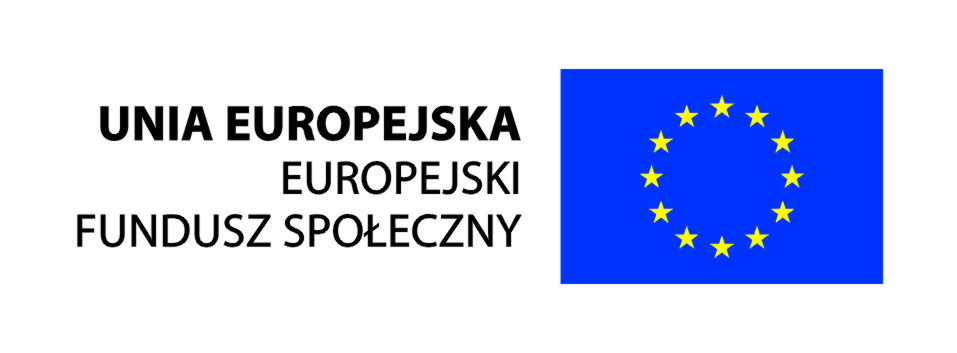 Program monitorowania regionalnego rynku pracy

http://mrp.wup-katowice.pl
12